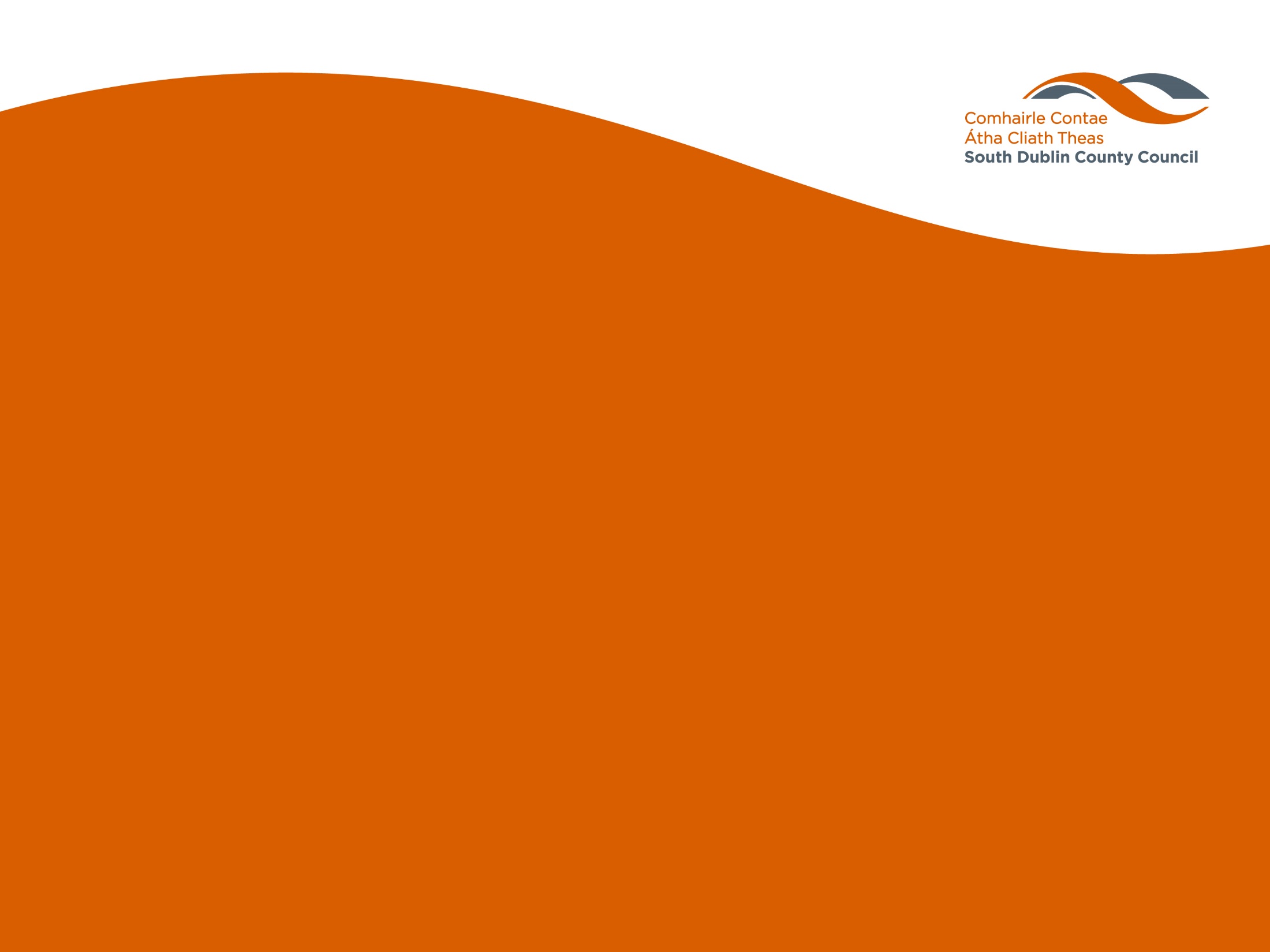 Brine Saturation Facility
Part VIII Report – For Noting
Lucan / Palmerstown / North Clondalkin Area Committee Meeting
27/02/2024
[Speaker Notes: Sign in sheet]
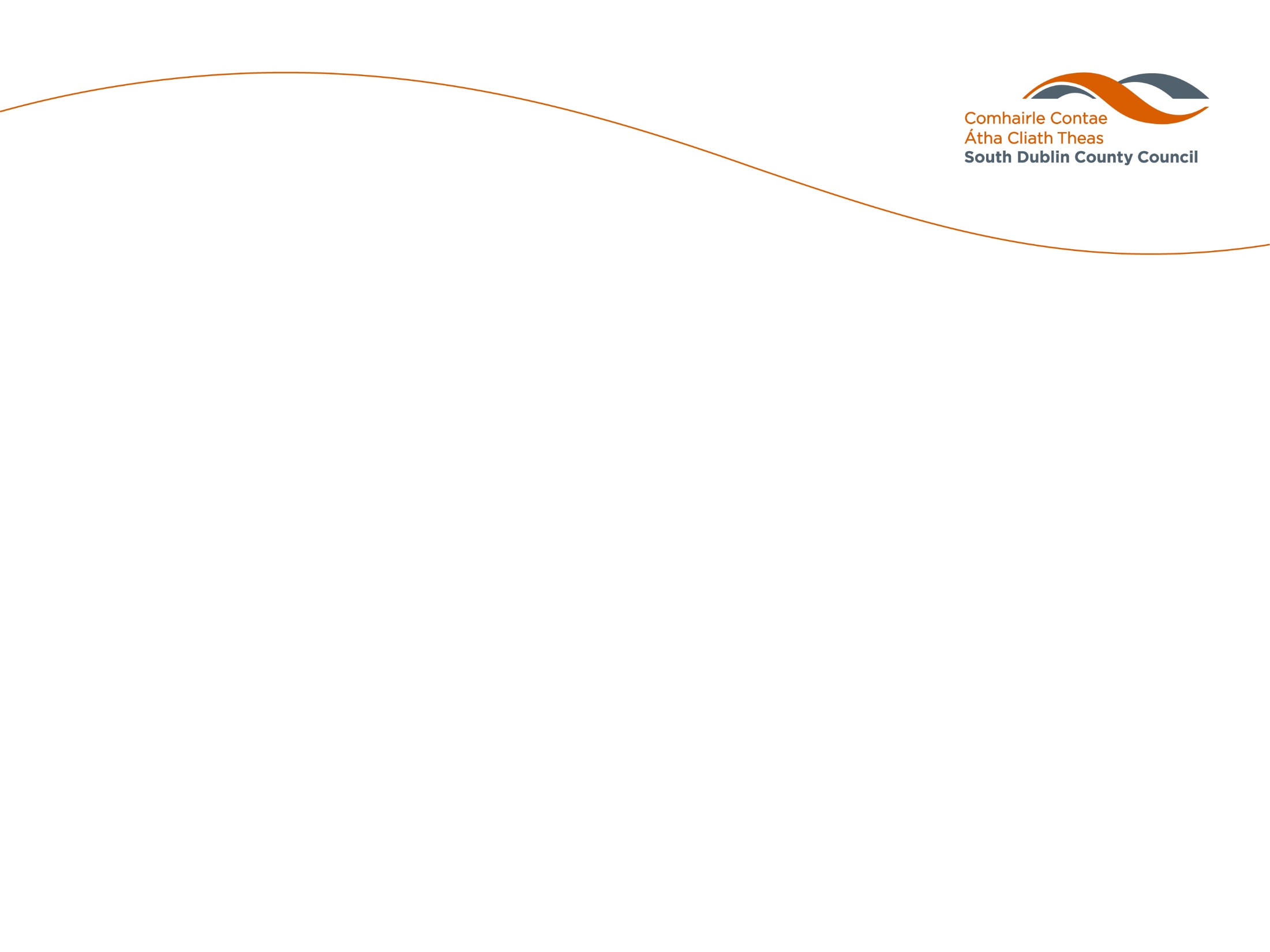 Context

SDCC wish to convert our winter maintenance process from dry treatment (rock salt) to pre-wet treatment (brine)

To enable this conversion we require a Brine Saturation Facility to be constructed beside the existing salt barn at our Palmerstown Depot

This facility requires Part VIII Planning Permission
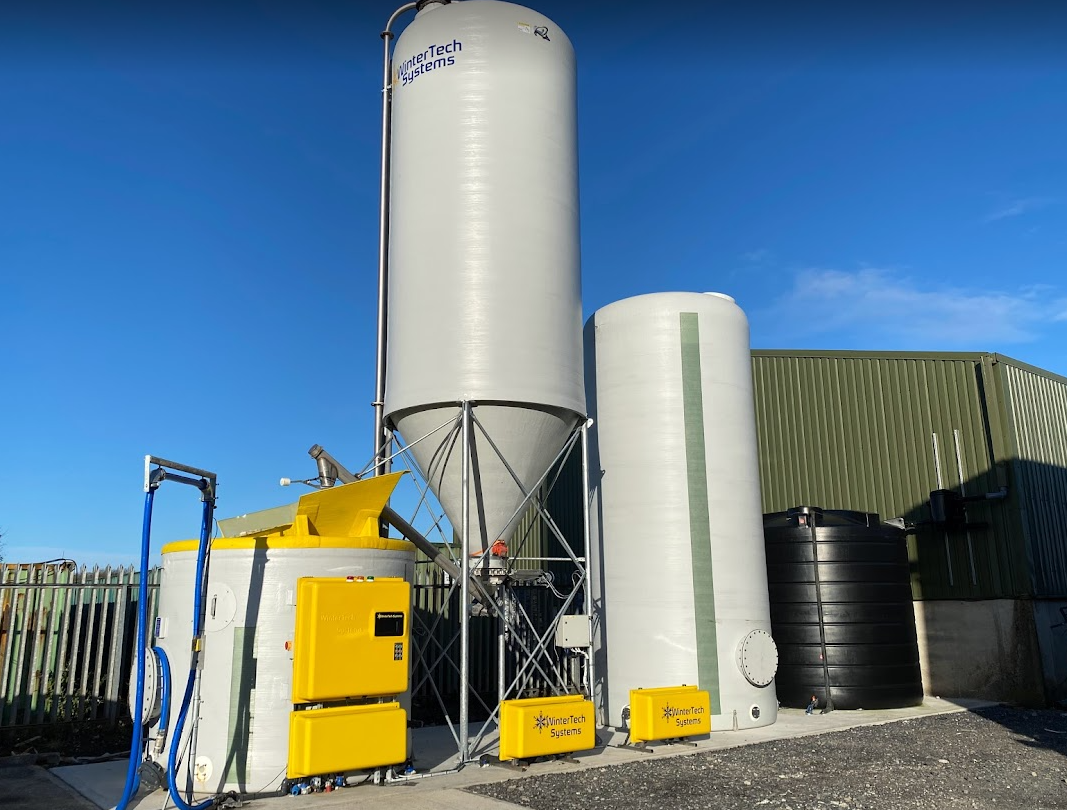 Brine Saturation facility – Westmeath Co Co
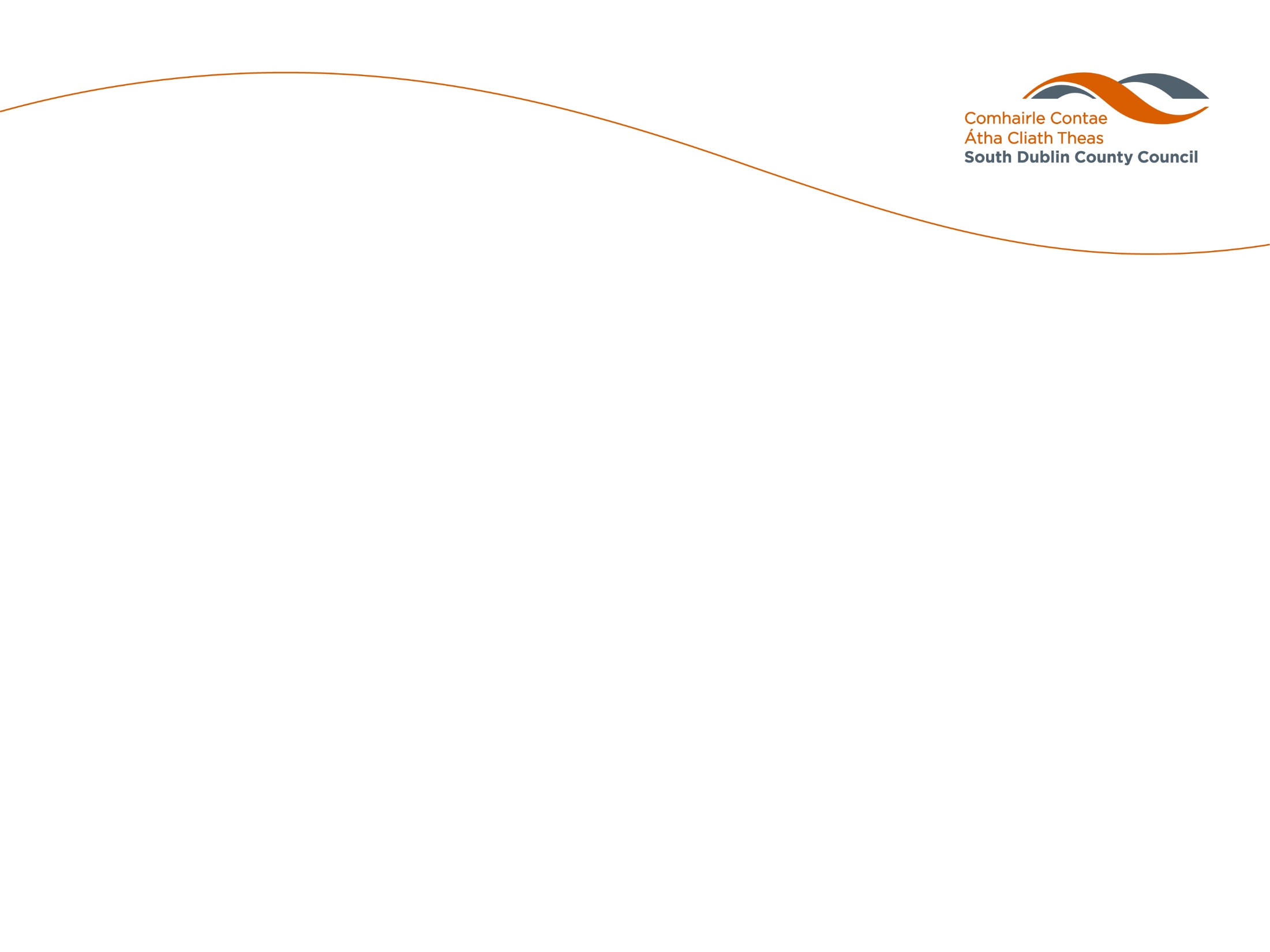 What is Brine

Brine is a solution consisting of salt and water that is used in conjunction with rock salt for the treatment of roads during cold periods

Benefits of Brine
Provides a faster acting treatment
More efficient use of salt, can spread less while getting the same result
Less salt wasted through bounce off
Environmental benefits through less salt being spread
Increases residual salt on the road
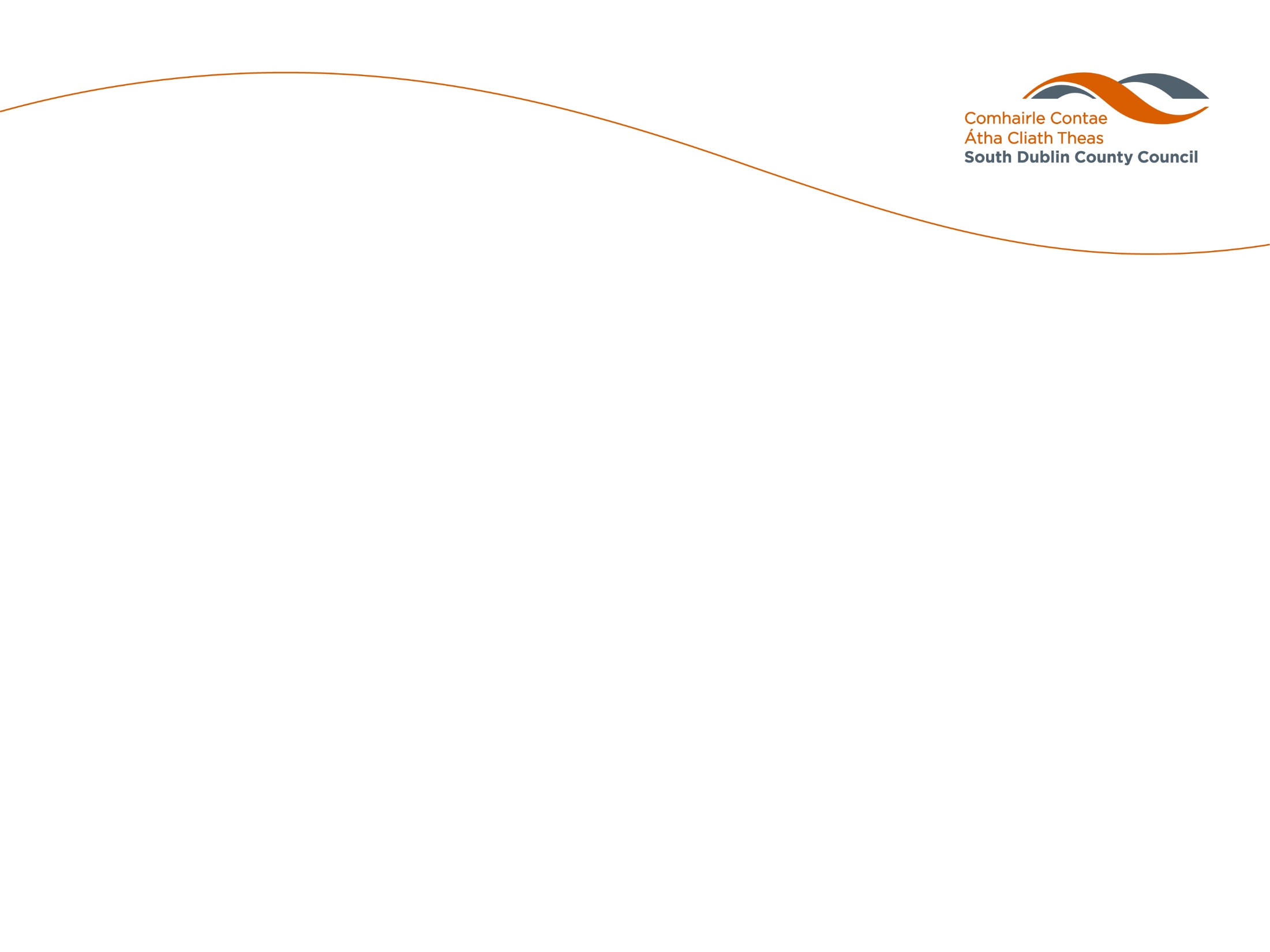 Project Proposal

The facility will consist of;
Rainwater harvesting tank with back up mains feed
Brine storage tank 
Salt Silo 
Brine Saturator

The whole facility will be constructed on a raised concrete plinth.

A cesspool will be constructed to store any brine run-off.
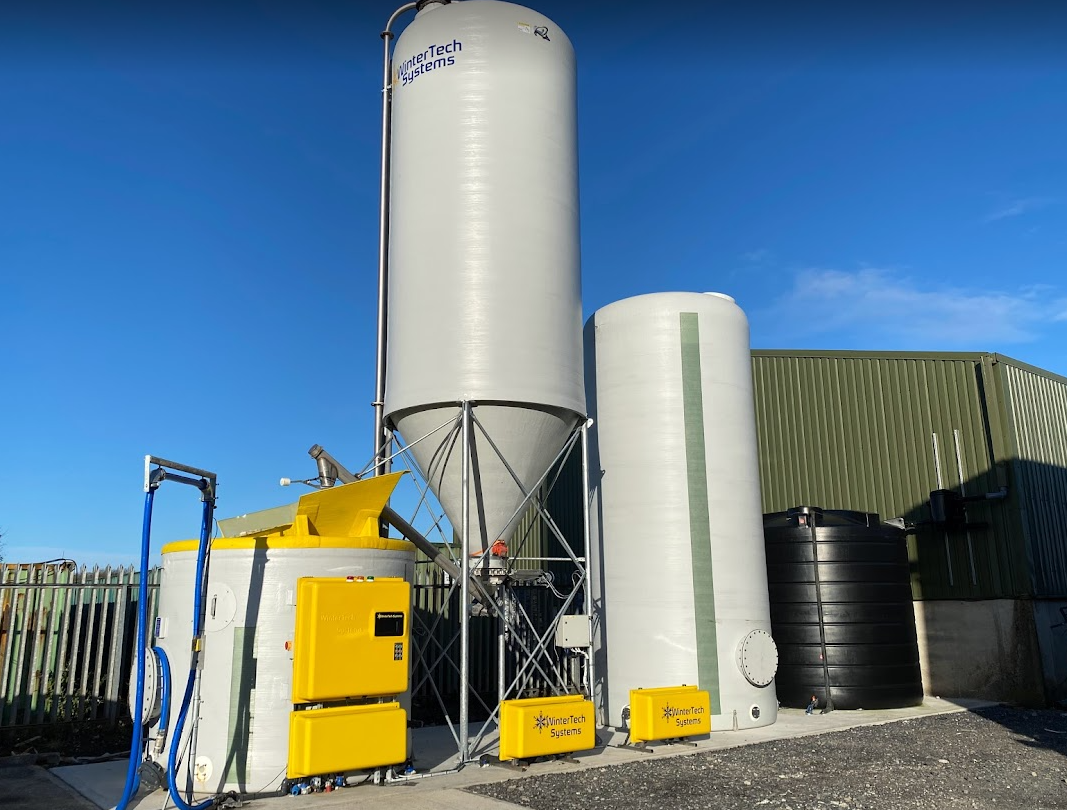 Brine Saturation facility – Westmeath Co Co
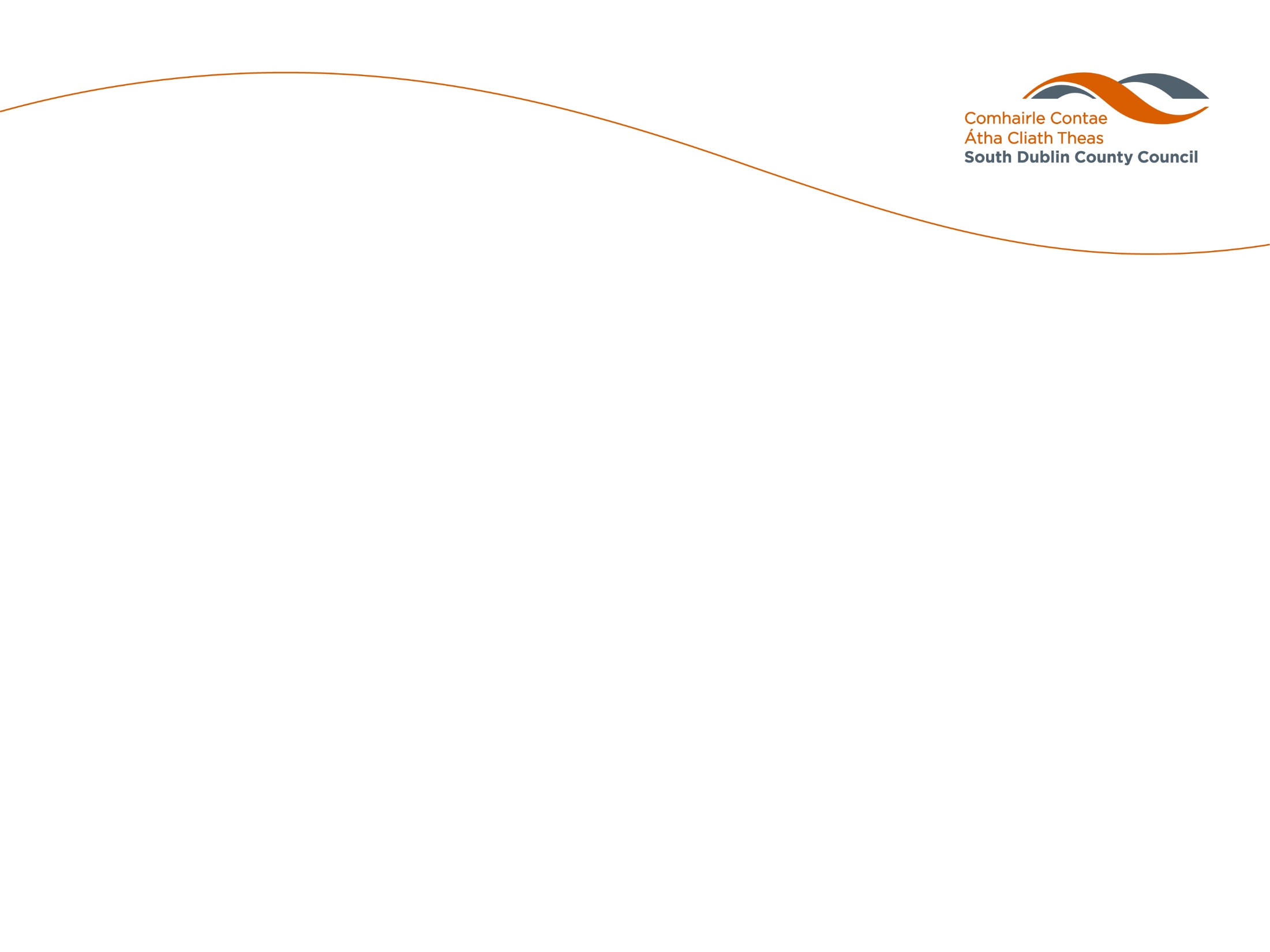 Site Location
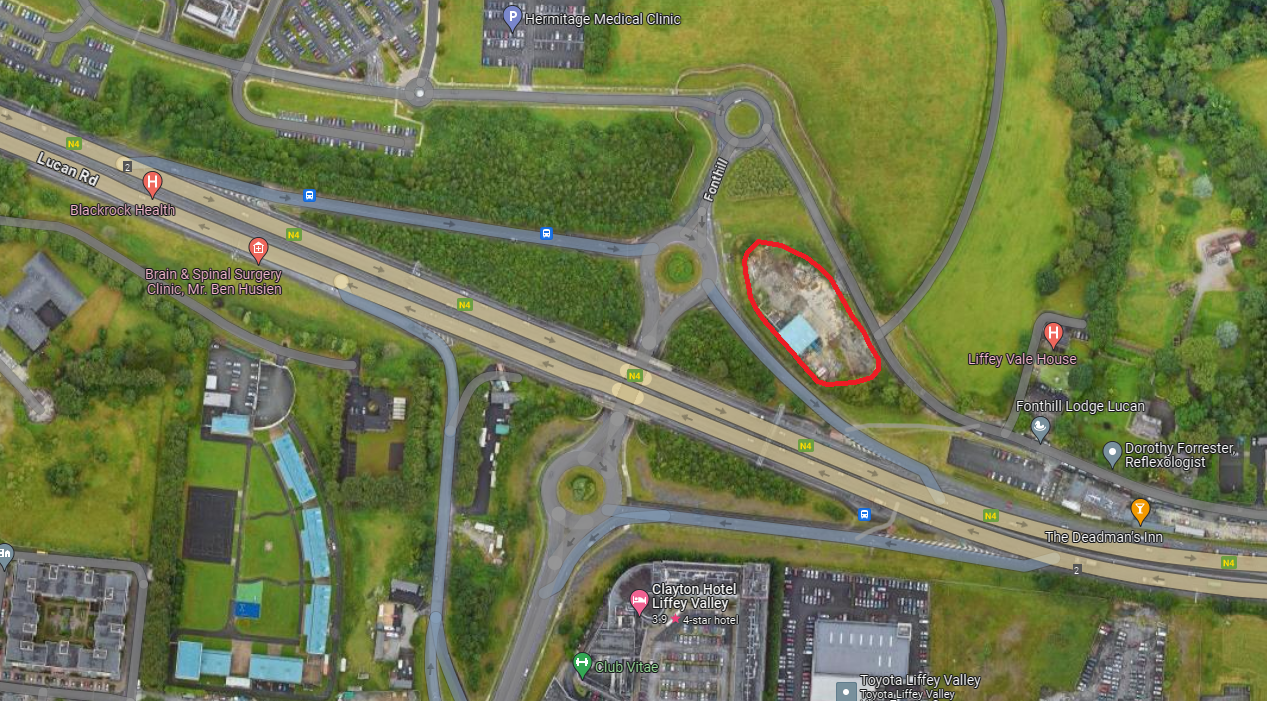 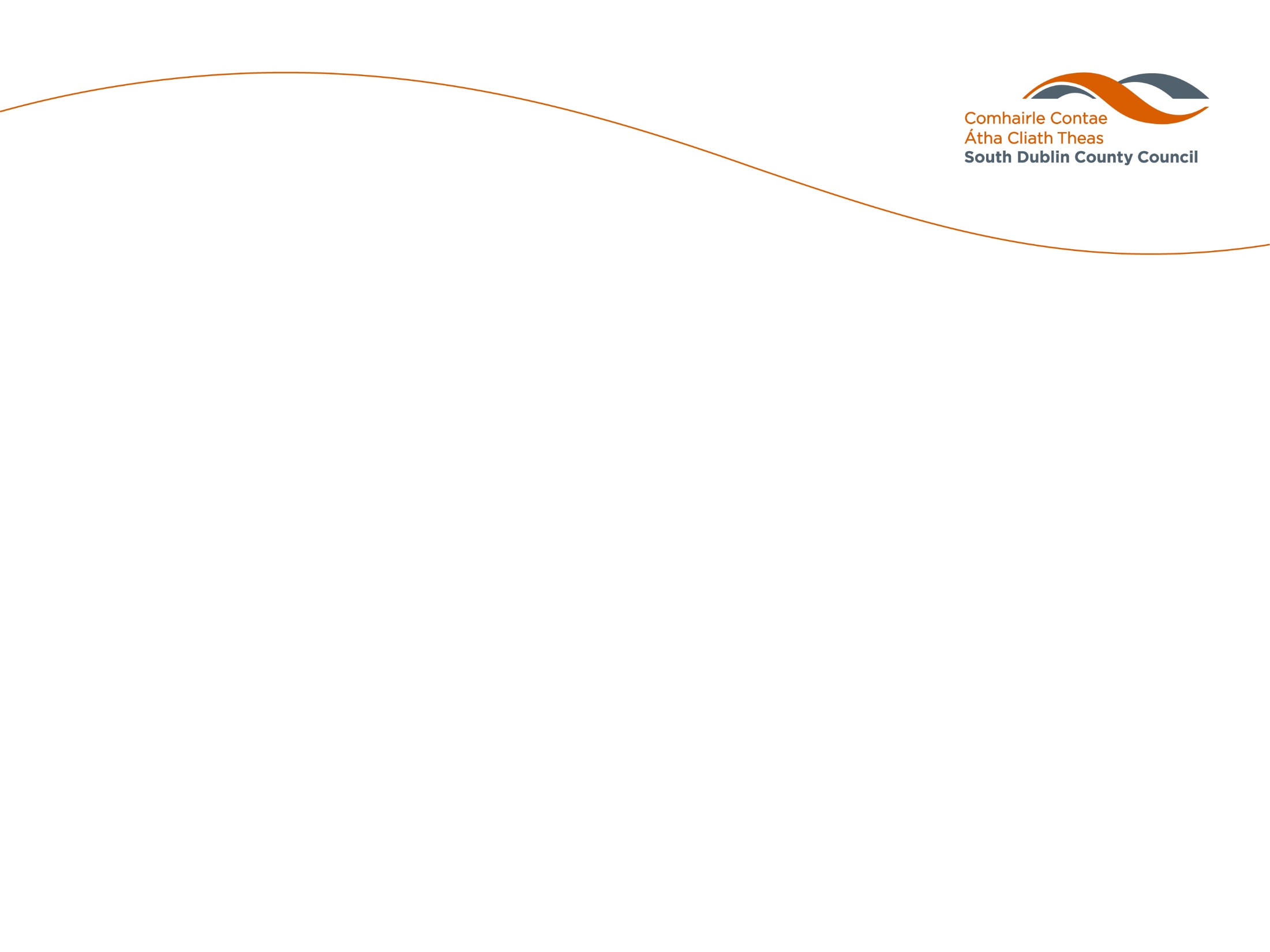 Site Location
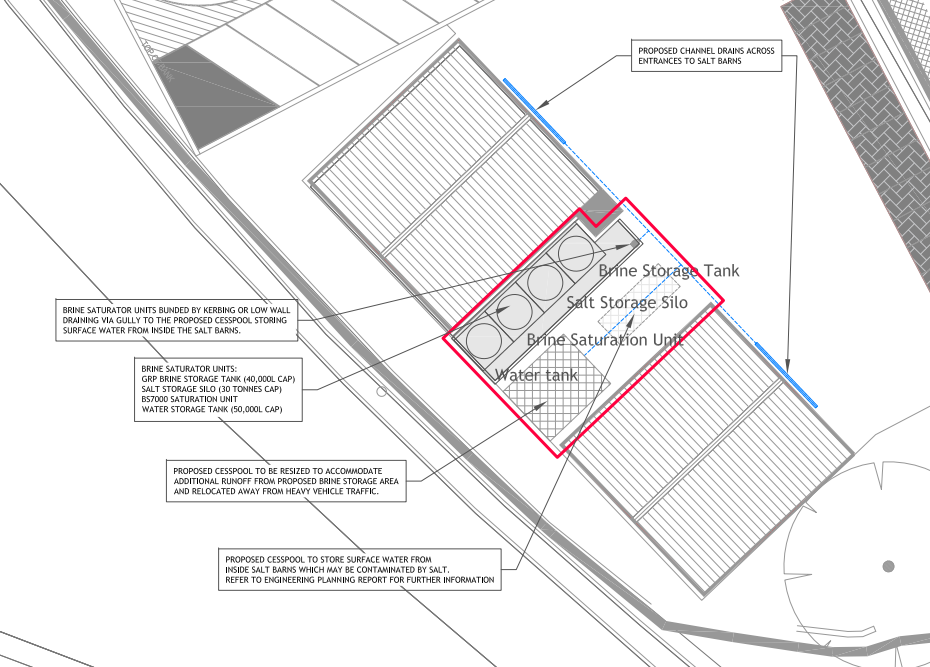 Site has Part VIII approval for a mechanical depot to be constructed, this proposal is designed to have no impact on the delivery or functionality of that project
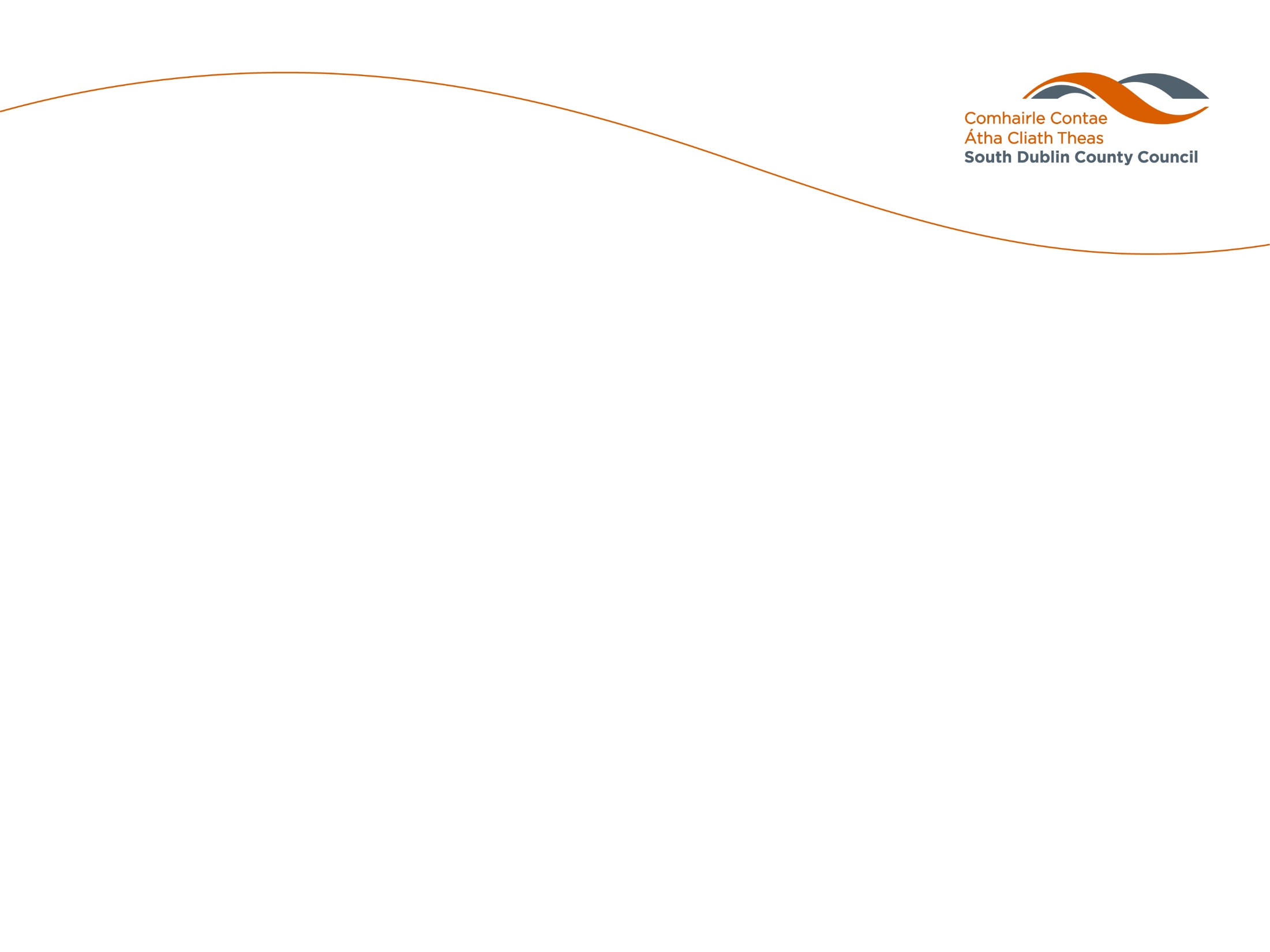 Statutory Consultation
21/12/2023 – 15/02/2024

Presentation at December ACM
Legal Notices erected on site
Newspaper Advertisement (The Echo)
Notification to prescribed bodies, access groups and local schools.
Regular Social Media Posts.


Submissions
Zero submissions were received as part of this Part VIII Public Consultation
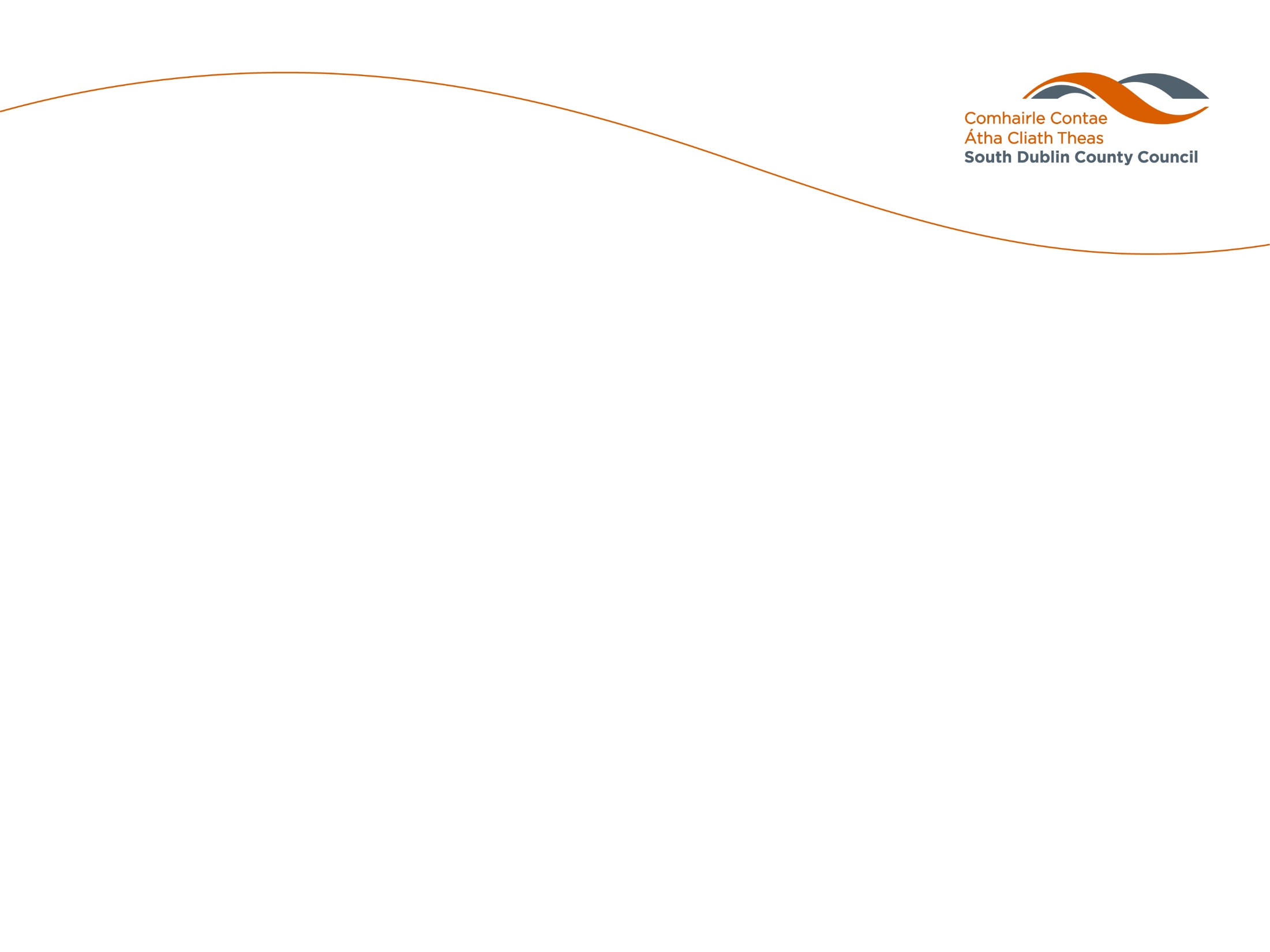 Recommendation


	It is recommended that Part VIII approval is granted for the construction of a Brine Saturation Facility at the existing Salt Depot at the Old Dublin Road, Dublin 20.